Midpoint			hammathreview.weebly.com
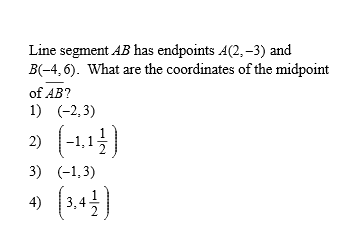 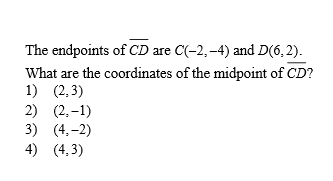 a.














b.
c.
















d.
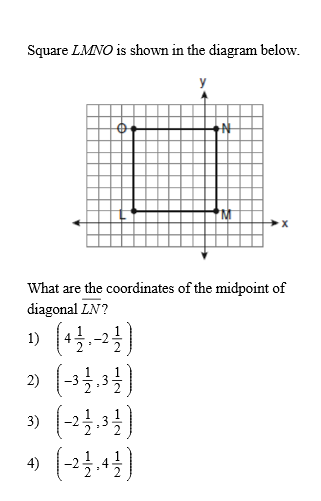 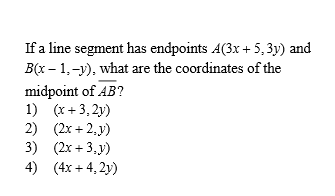 1
Midpoint			hammathreview.weebly.com
Missing Endpoint
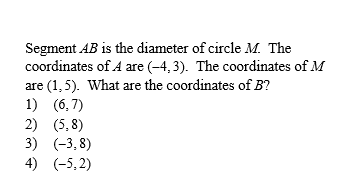 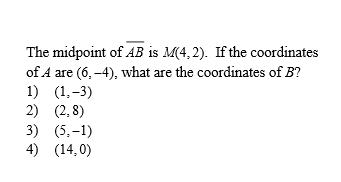 a.




















b.
c.


















d.
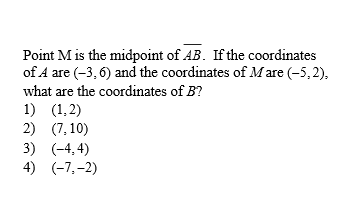 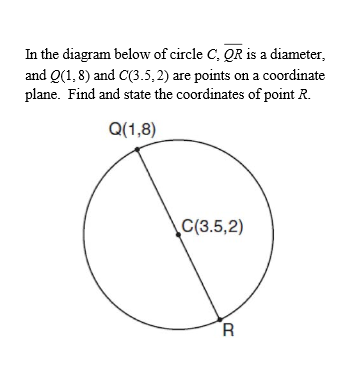 2